Dijo
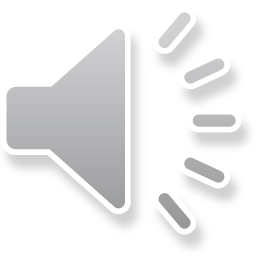 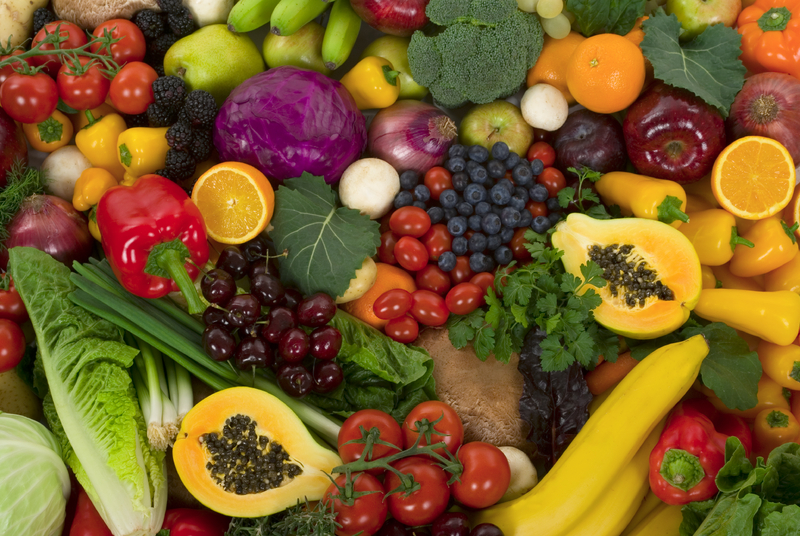 Food
Khabetšhe
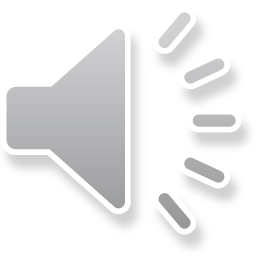 Cabbage
Ditamati
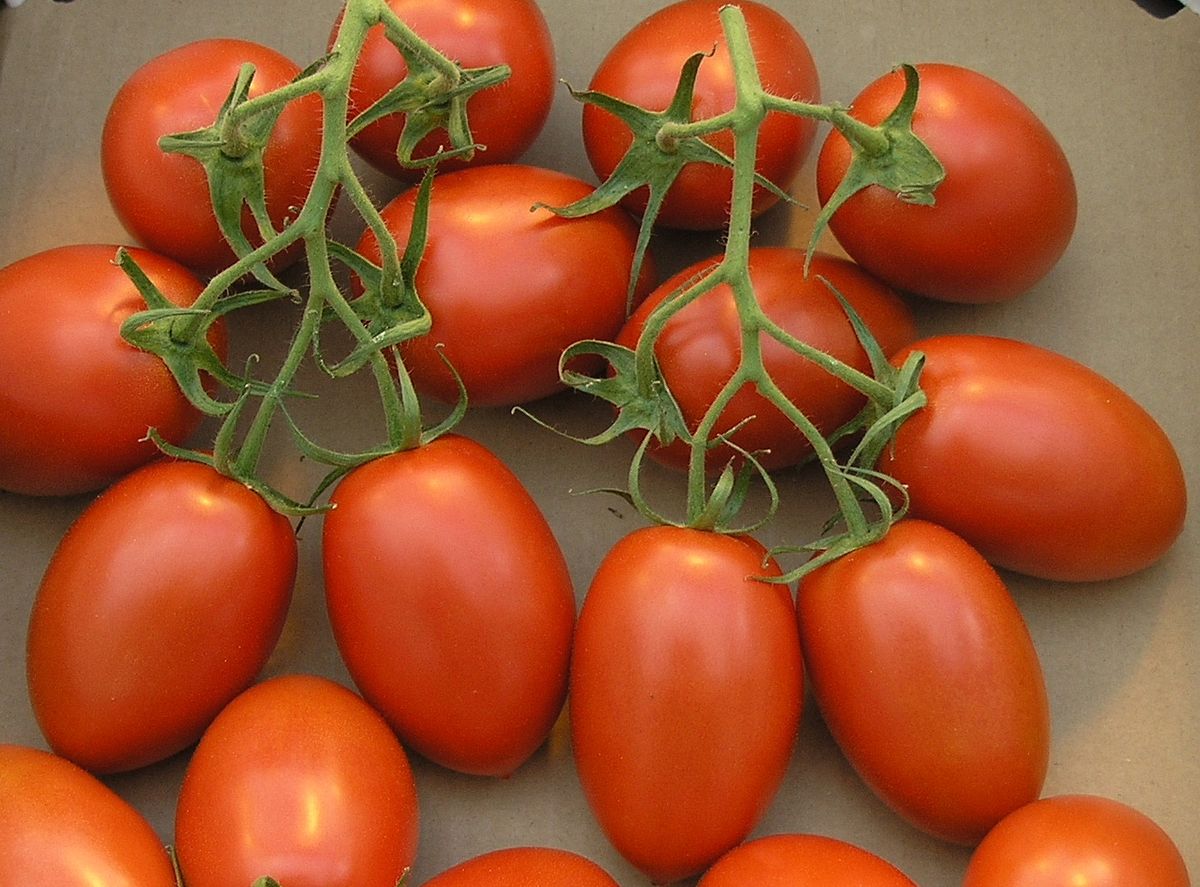 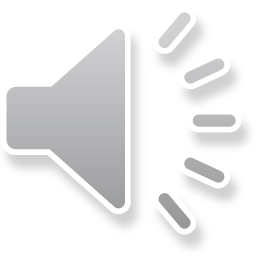 Tomatoes
Sepenetšhe
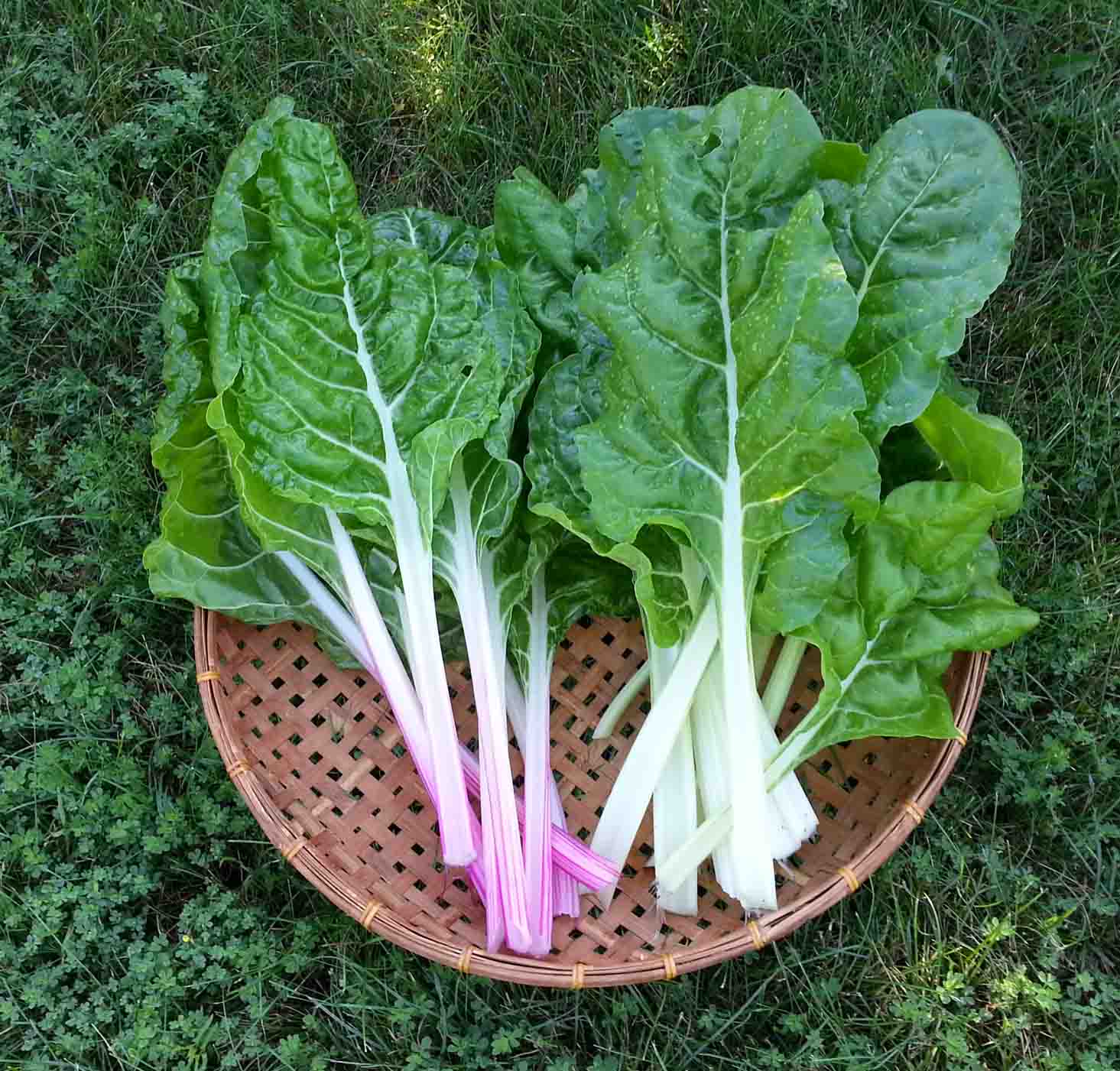 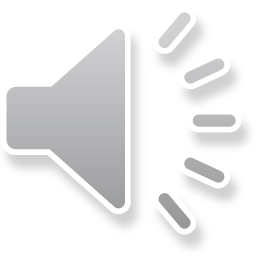 Spinach
Dikherote
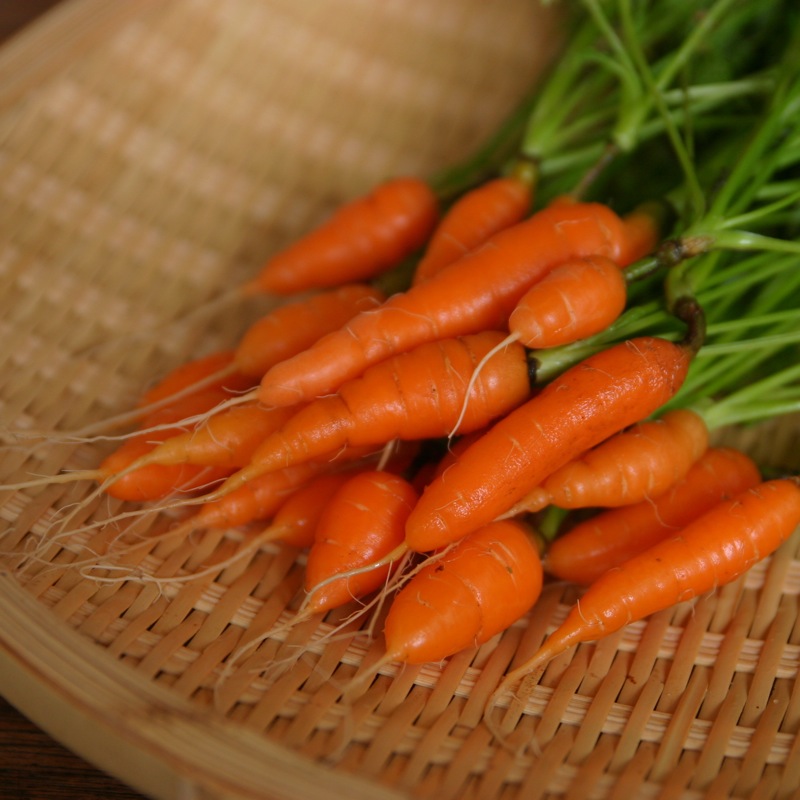 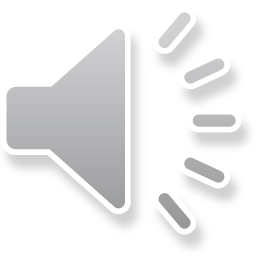 Carrots
Legapu
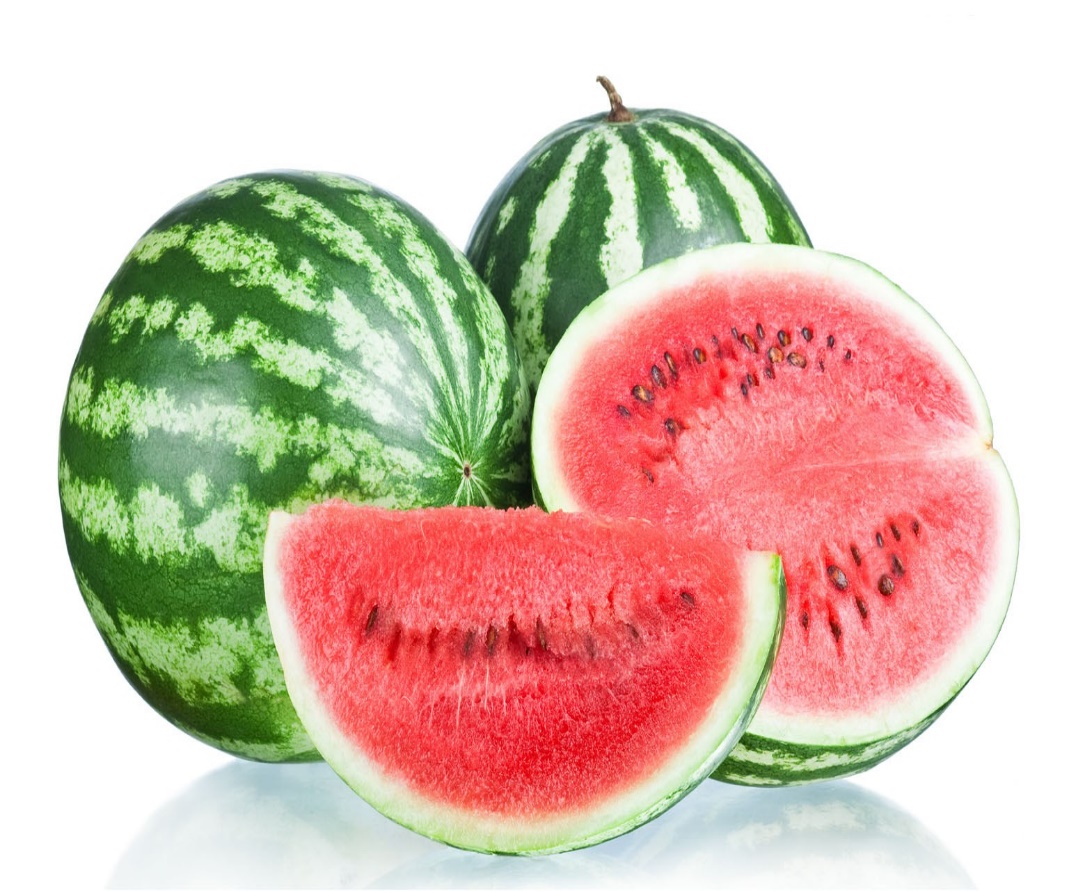 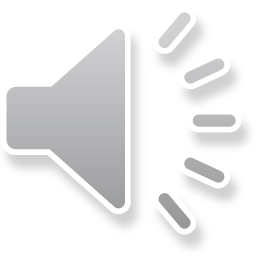 Watermelon
Dipanana
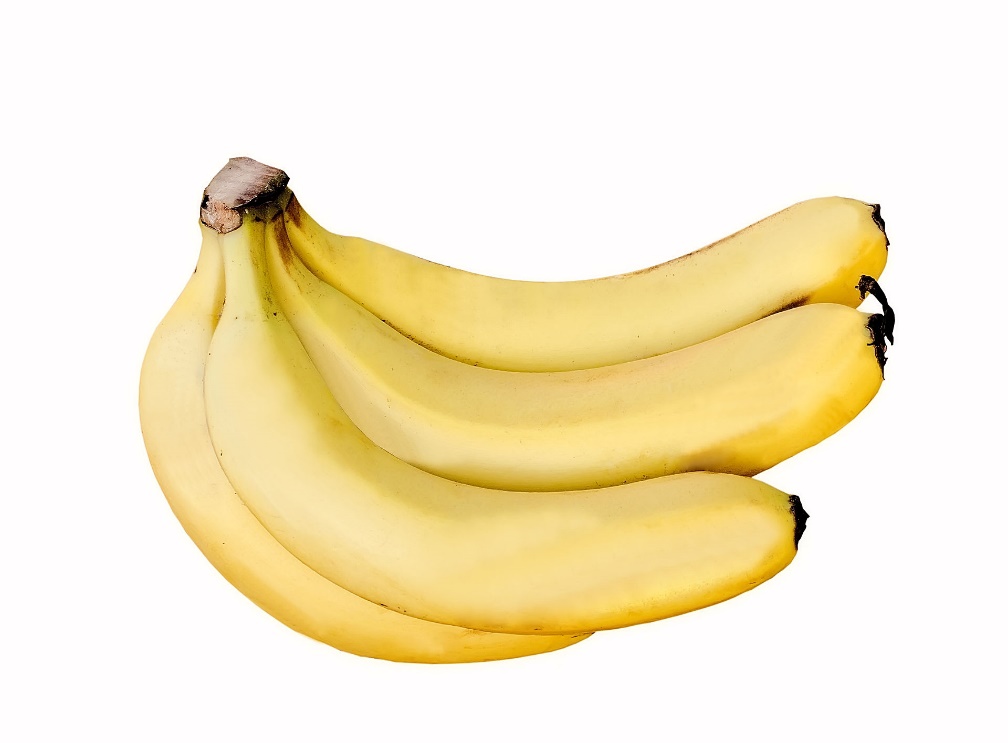 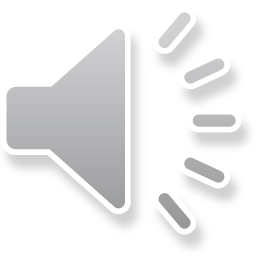 Bananas
Dinamune
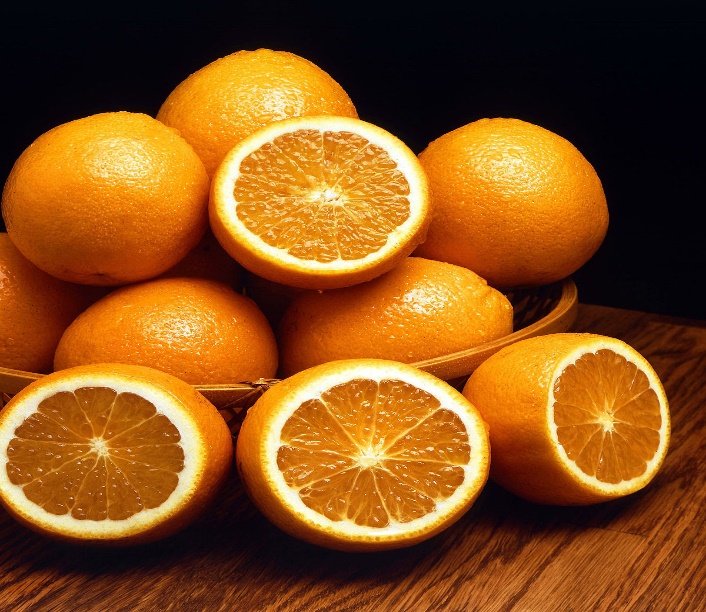 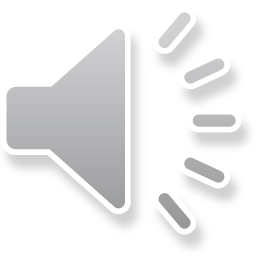 Oranges
Merogo le dienywa
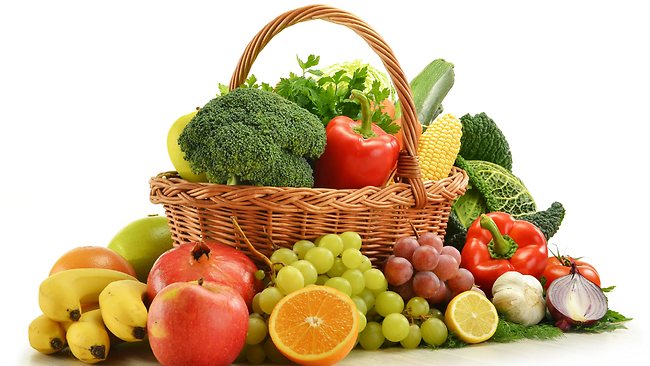 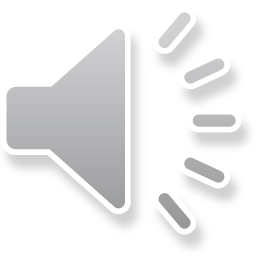 Vegetables and fruits